SEGURANÇA EM LABORATÓRIO
Regras básicas e boas práticas laboratoriais
Objectivos:

1- Introdução aos laboratórios:
	
	1a) Infra-estruturas da U.F.P;

	1b) Perigos no laboratório;


2- Equipamentos de segurança/emergência:

	2a) Equipamentos de protecção individual;
	
	2b) Equipamentos de emergência;
Objectivos:

3- Regras básicas de segurança e boas práticas laboratoriais:

	3a) No corredor;
	
	3b) No laboratório;
	
	3c) No uso de material;
	
	3d) Na manipulação de reagentes;
	
	3e) Na utilização de equipamentos;	

	3f) Em actividades com agentes biológicos;
1 

Introdução aos LABORATÓRIOS
1a) Infra-estruturas da U.F.P.

Um laboratório é um espaço físico normalmente equipado com diversos instrumentos de medição e que oferece condições para se realizar experiências de investigação, análises químicas ou biológicas e medições físicas.
1a) Infra-estruturas da U.F.P.

A U.F.P. dispõe para apoio à actividade lectiva de vários laboratórios de entre os quais daremos destaque aos 8 situados no 2º piso do Edifício Pedagógico 1 da Faculdade de Ciências da Saúde.
1a) Infra-estruturas da U.F.P.

Cada laboratório está destinado ao ensino de diferentes disciplinas e, como tal, apresentam características específicas a cada área leccionada.
1a) Infra-estruturas da U.F.P.

Assim, os riscos associados á sua utilização variam de acordo com a orientação cientifica. Torna-se então essencial conhecer os laboratórios em que irão trabalhar, para adquirirem as noções de alguns perigos que advêm no seu uso.
LABORATÓRIO DE BIOQUÍMICA
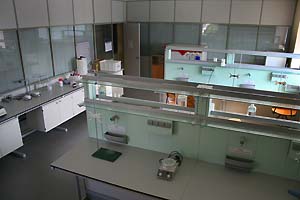 Neste laboratório é leccionada a disciplina de Bioquímica Fisiológica, comum a todos os cursos.
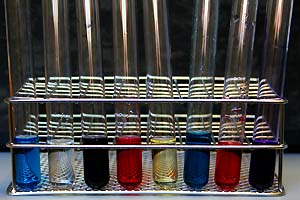 LABORATÓRIO DE 
BROMATOLOGIA E FARMACOLOGIA
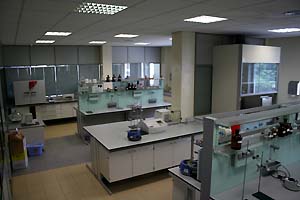 Ensaios de toxicidade, analise de alimentos e de produtos farmacêuticos são realizados neste laboratório.
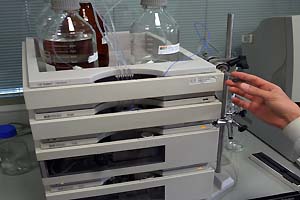 LABORATÓRIO DE QUÍMICA - FÍSICA
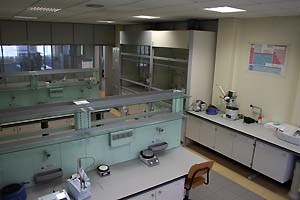 Aqui são leccionadas disciplinas das áreas da química analítica, orgânica e farmacêutica.
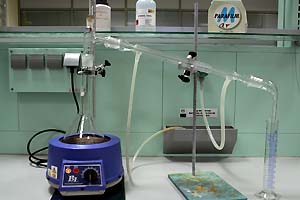 LABORATÓRIO DE 
BIOLOGIA CELULAR E GENÉTICA
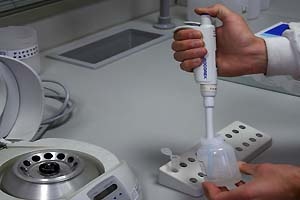 Dedicado ao estudo de células e tecidos biológicos, genética médica e molecular.
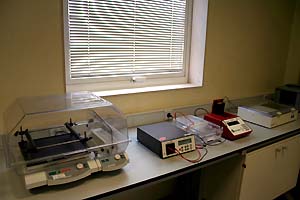 LABORATÓRIO DE QUÍMICA - CLÍNICA
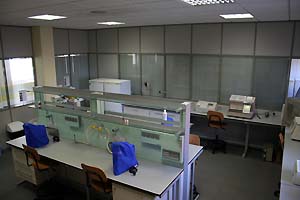 São leccionadas neste laboratório a maioria das disciplinas ligadas ao estudo do sangue e seus constituintes.
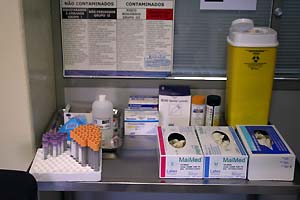 LABORATÓRIO DE 
MICROBIOLOGIA GERAL
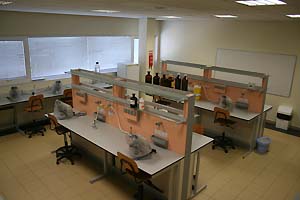 O laboratório de Microbiologia Geral está equipado de modo a que os alunos possam estudar aspectos morfológicos, estruturais, fisiológicos e bioquímicos dos microrganismos.
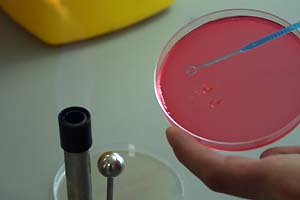 LABORATÓRIO DE 
MICROBIOLOGIA CLÍNICA
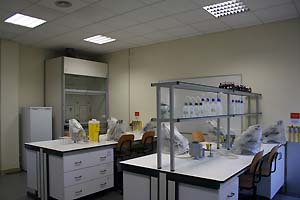 No laboratório de Microbiologia Clínica é possível realizar o diagnóstico clínico de doenças causadas por bactérias, fungos, parasitas ou vírus.
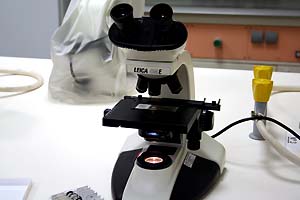 LABORATÓRIO DE 
TÉCNOLOGIA FARMACÊUTICA
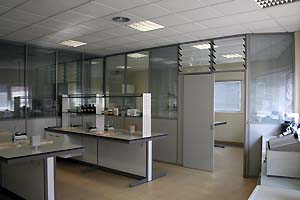 Espaço onde se desenvolve e produz, em pequena escala, preparações farmacêuticas e ensaios de controlo de qualidade.
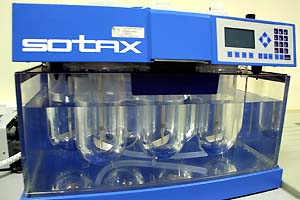 1b) Perigos no laboratório

Os laboratórios são locais seguros para trabalhar desde que os seus utilizadores sejam responsáveis e conscientes dos perigos envolvidos.
1b) Perigos no laboratório

Uma vez que a variedade de produtos tóxicos, inflamáveis e corrosivos é bastante grande torna-se essencial e emergente o conhecimento de boas práticas de trabalho para minimizar, assim, a probabilidade de possíveis acidentes.
1b) Perigos no laboratório

Alguns trabalhos laboratoriais envolvem a manipulação de organismos patogénicos e um pequeno descuido pode colocar em causa a saúde da pessoa envolvida.
1b) Perigos no laboratório
Acidentes mais comuns em laboratório:
Intoxicação:
	- Por inalação 
 Por ingestão
Envenenamento:
	- Por ingestão
	- Por absorção cutânea
1b) Perigos no laboratório

Queimaduras:
	- Térmicas
	- Eléctricas
	- Químicas
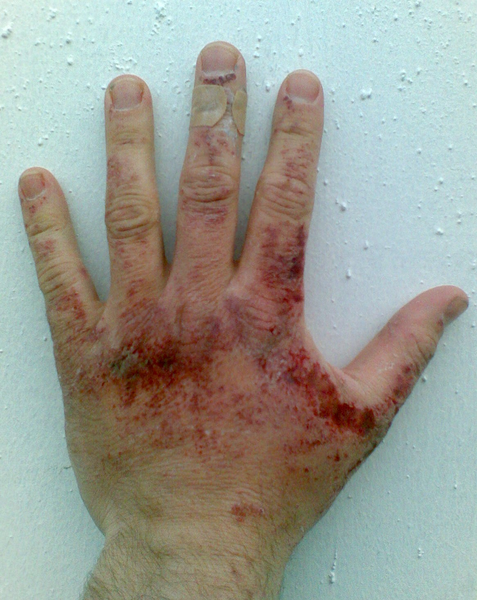 Queimadura por hidróxido de sódio concentrado
1b) Perigos no laboratório

Acidentes oculares:
	- Salpicos de substancias agressivas
	- Vapores
	- Manuseamento negligente de material de   	  vidro
1b) Perigos no laboratório

Cortes, perfurações e feridas:
	- Agulhas
	- Laminas e lamelas de microscopia
	- Material de vidro diverso	
	- Bisturis e outros objectos cortantes
1b) Perigos no laboratório

- Explosão de produtos inflamáveis; 

- Incêndios;

- Derrames de líquidos ou sólidos;

Exposição e contaminação por
  agentes infecciosos;
1b) Perigos no laboratório

Como minimizar o risco de acidente?

- Utilizar sempre os equipamentos de protecção individual.

- Cumprir rigorosamente das regras de segurança.
2 

Equipamentos de segurança / emergência
2a) equipamentos de protecção individual (e.p.i.)

Os EPI são dispositivos destinados a proteger contra riscos que ponham em causa a saúde e a integridade física de quem trabalha em laboratório.
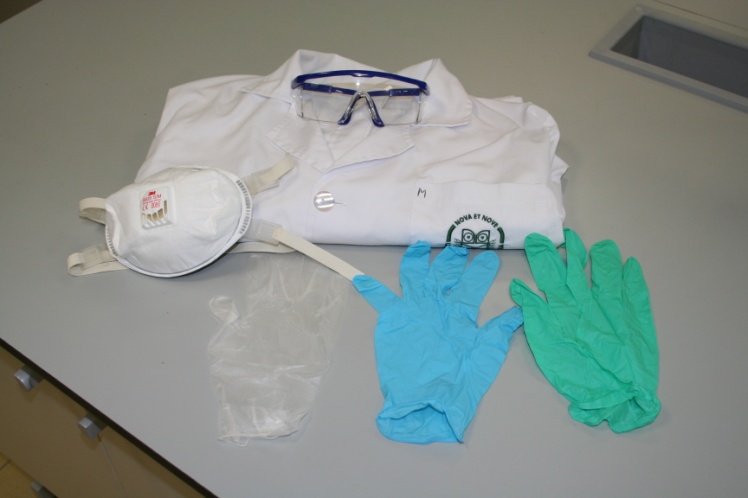 2a) equipamentos de protecção individual (e.p.i.)
Óculos de protecção

Protege os olhos de:

-Salpicos reagente/partículas 

-Exposição a lâmpadas U.V.

-Explosões
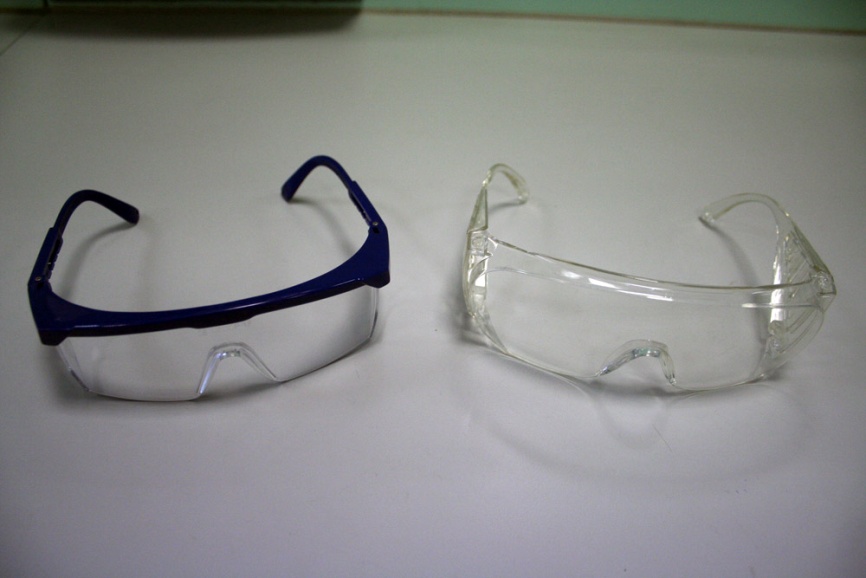 2a) equipamentos de protecção individual (e.p.i.)

Docentes e alunos deverão ter sempre consigo óculos de protecção, mesmo que o trabalho a realizar não apresente grande risco.

Em aulas da área das Químicas, o seu uso é obrigatório.
2a) equipamentos de protecção individual (e.p.i.)

Óculos graduados não são substitutos e não devem ser usados como desculpa para a não utilização dos óculos de protecção.
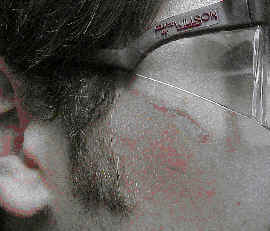 Face ferida e olhos protegidos
2a) equipamentos de protecção individual (e.p.i.)

Portadores de lentes de contacto devem ter uma atenção redobrada quanto ao uso de óculos de protecção.

O aluno é responsável pela sua aquisição e o seu uso deve ser obrigatório em todas as aulas laboratoriais.
2a) equipamentos de protecção individual (e.p.i.)
Bata de laboratório

Tem como objectivo proteger contra salpicos ou derrames de produtos químicos, sangue, corantes etc.

O seu uso é 
obrigatório.
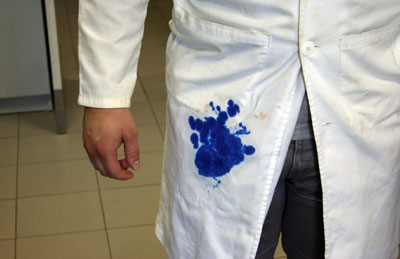 Derrame de corante
2a) equipamentos de protecção individual (e.p.i.)
Máscaras

Protege as vias respiratórias em trabalhos onde se libertem gases, vapores ou poeiras prejudiciais à saúde.
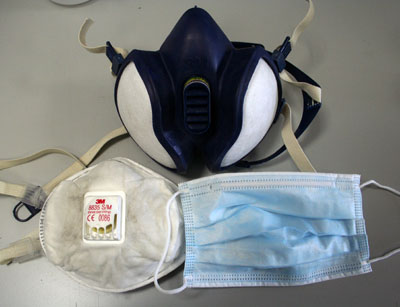 2a) equipamentos de protecção individual (e.p.i.)
Luvas

Tem como finalidade proteger as mãos contra a acção de agentes tóxicos, irritantes ou corrosivos, bem como de agentes biológicos potencialmente patogénicos.
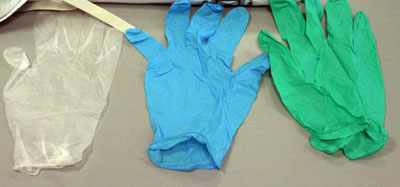 2a) equipamentos de protecção individual (e.p.i.)

Alguns tipos de luvas são permeáveis a certos tipos de agentes químicos, pelo que devem ser substituídas periodicamente dependendo essa substituição do tempo de uso e da permeabilidade da substancia manuseada.
2a) equipamentos de protecção individual (e.p.i.)

Antes de cada utilização, as luvas devem ser inspeccionadas para o caso de terem fissuras ou outro tipo de defeito.

No uso de reagentes químicos, as luvas devem ser convenientemente lavadas antes de rejeitadas.
2a) equipamentos de protecção individual (e.p.i.)

Manipulando sangue ou agentes biológicos, as luvas devem ser rejeitadas no recipiente apropriado.
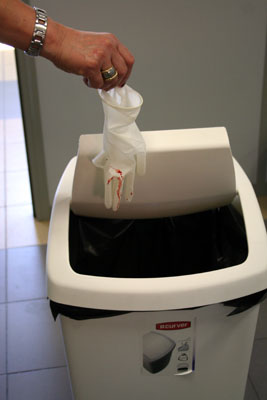 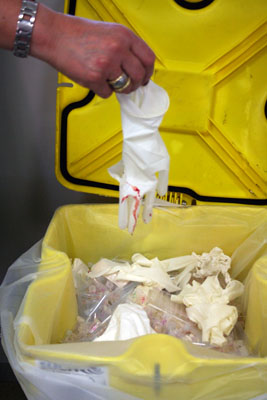 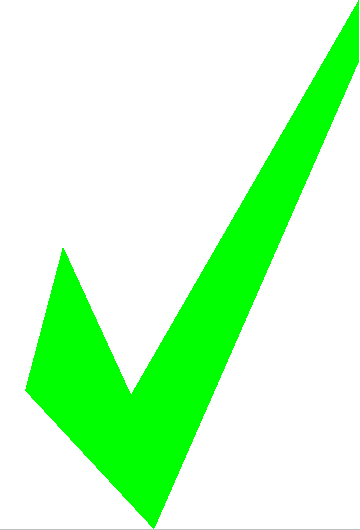 2a) equipamentos de protecção individual (e.p.i.)
Luvas: Riscos

Trabalhar à chama com luvas pode ter graves consequências.

Se a luva derreter, pode agarrar á pele provocando assim graves queimaduras.
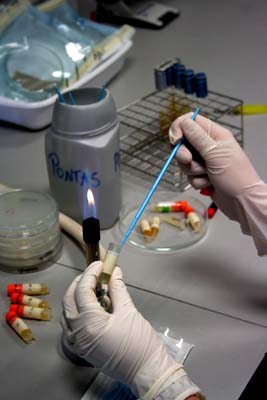 2a) equipamentos de protecção individual (e.p.i.)
Luvas: Riscos

Passar a mão pela face, olhos, etc., usando luvas pode ser igualmente perigoso. Caso elas tenham algum resíduo, o seu efeito na pele é semelhante a um derrame ou salpico directo.
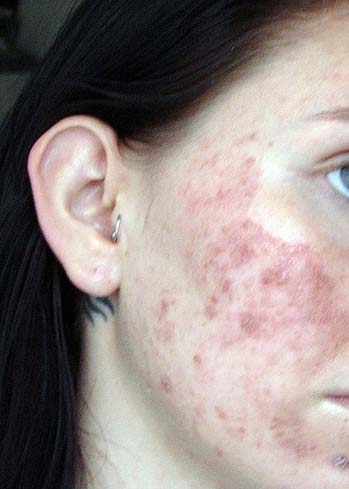 2b) equipamentos de emergência


Deve ser do conhecimento de todos, quais os equipamentos de emergência disponíveis nos laboratórios, bem como a sua localização.
2b) equipamentos de emergência
Extintores

Para extinguir pequenos fogo
	
Nunca deve ser usado em pessoas







Um por laboratório e dois no corredor
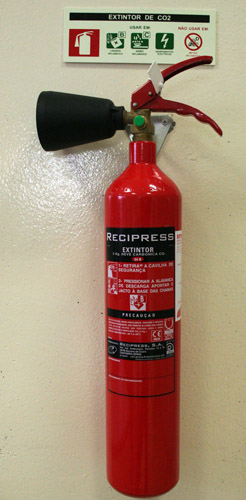 EXTINTOR DE CO2
2b) equipamentos de emergência
Manta anti-fogo

Ideal para pequenos fogos e roupas incendiadas.







Uma por laboratório
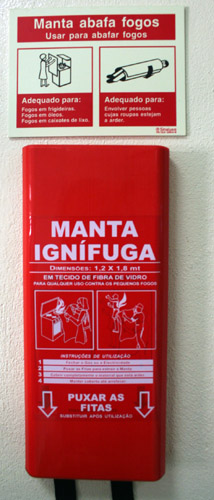 MANTA ANTI-FOGO
2b) equipamentos de emergência
Lava - olhos

Em caso de lesão ocular 
provocada por salpico 
de reagentes





Um por laboratório
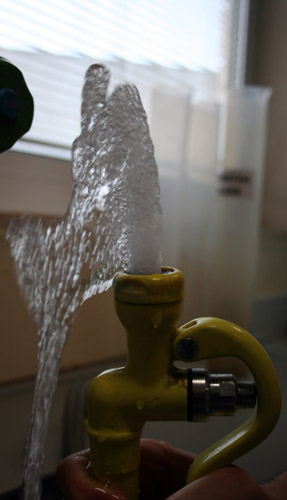 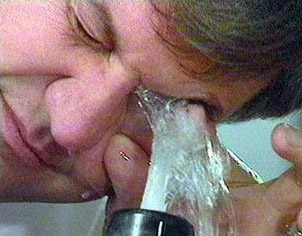 LAVA-OLHOS
2b) equipamentos de emergência
Chuveiro de emergência

Ideal para roupas incendiadas. 

Neste caso nunca se deve usar
extintor.










Dois no corredor e um no LTF
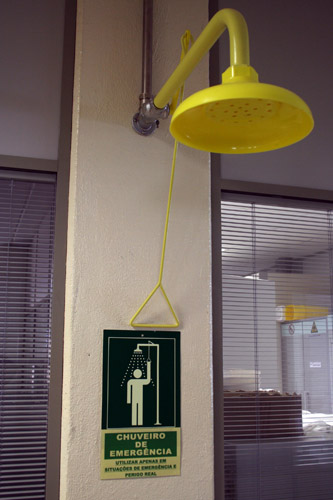 CHUVEIRO DE EMERGÊNCIA
2b) equipamentos de emergência
Kit de primeiros socorros

Destinado apenas no caso de primeiros socorros.
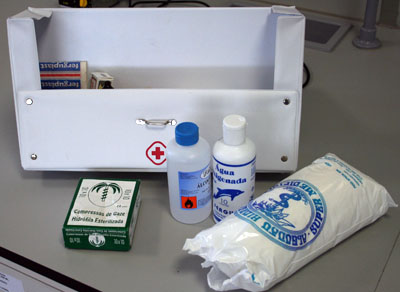 KIT DE PRIMEIROS SOCORROS
2b) equipamentos de emergência

A sua localização está devidamente assinalada nas plantas dos laboratórios, e nos respectivos armários.
Sempre que usado, os responsáveis do piso devem ser notificados.

Um por laboratório
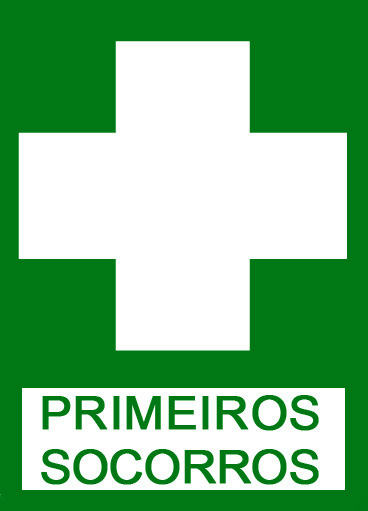 IDENTIFICAÇÃO
2b) equipamentos de emergência
Balde de areia

Para apagar pequenos incêndios






Um por laboratório
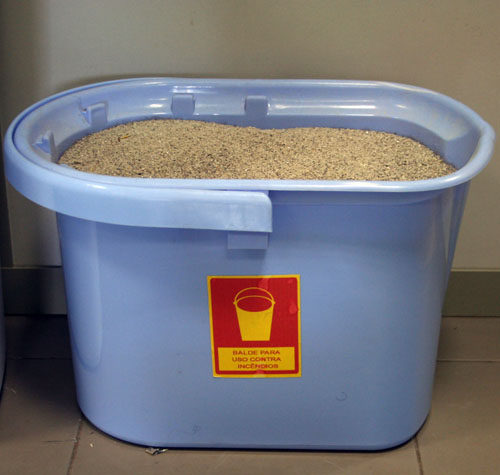 BALDE DE AREIA
2b) equipamentos de emergência
Telefone para emergências


Ligação directa aos vários
serviços de emergência





Dois no corredor e um no LTF
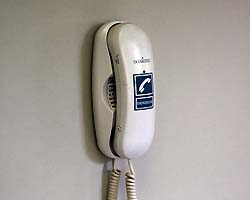 TELEFONE DE EMERGÊNCIA
2b) equipamentos de emergência
Botoneira de alarme


Acciona o alarme de
emergência
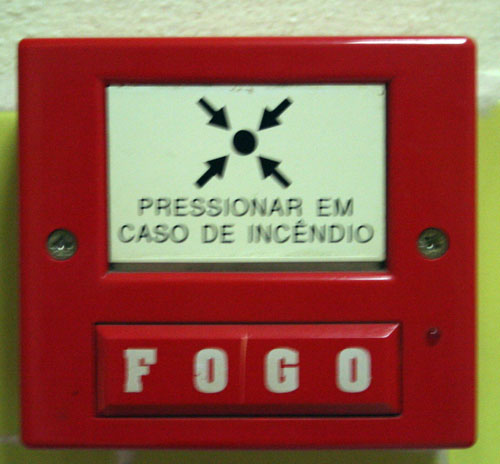 BOTONEIRA
2b) equipamentos de emergência
Saídas de emergência:
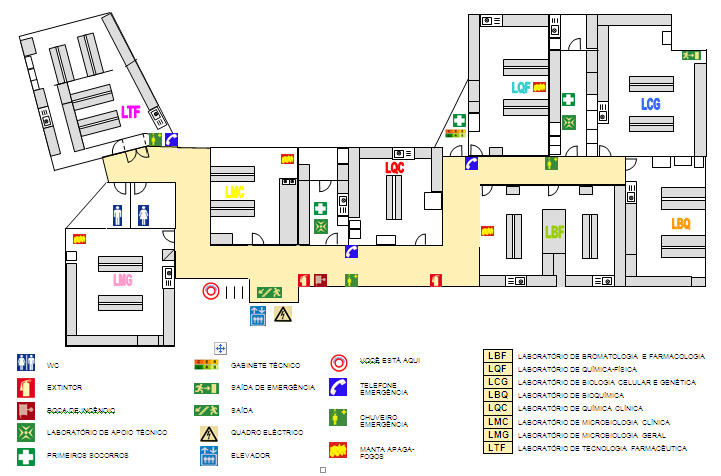 2b) equipamentos de emergência
Sinalética

Garante a visibilidade de todos os equipamentos de segurança distribuídos pelos laboratórios e corredores de acesso.
O seu reconhecimento é fundamental em caso de emergência.
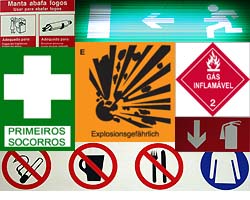 3 

Regras básicas de segurança e boas práticas laboratoriais
A consciencialização por parte de todos os utentes dos perigos inerentes ao uso dos laboratórios é fundamental.
Em qualquer um dos laboratórios, o cumprimento das medidas de segurança, regras de funcionamento e o correcto manuseamento do material, dos reagentes químicos e do equipamento laboratorial deve ser uma prática contínua.
Só assim se poderá prevenir acidentes, reduzir as possibilidades de contágio e outros danos físicos, e preservar o bom estado dos laboratórios e do seu conteúdo.
3a) No corredor

Compareça no laboratório no horário da aula e permaneça no corredor apenas o tempo indispensável. 

Durante esse período, não se sente nem impeça a circulação das restantes pessoas.
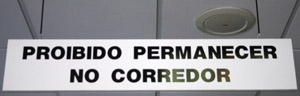 3a) No corredor

Evite deixar bens pessoais, tais como peças de vestuário, espalhados pelo corredor.
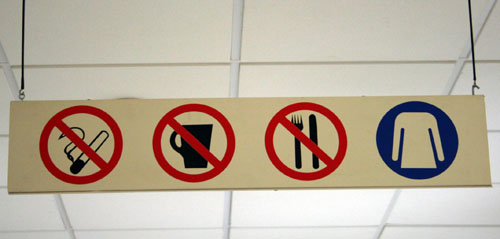 3b) No laboratório

Conheça as regras e normas de funcionamento e segurança do laboratório.

Não é permitida a entrada de alunos no laboratório sem a presença do docente.
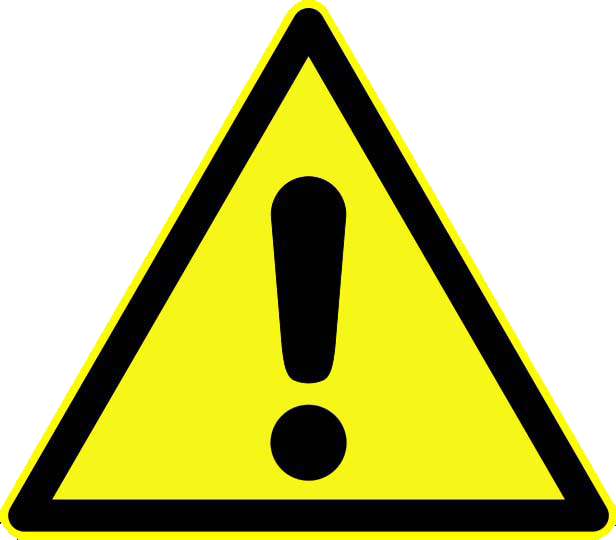 3b) No laboratório

O docente responsável deverá acompanhar sempre os alunos durante o decorrer da aula, e é a quem deverão ser expostas todas as dúvidas, bem como, relatadas todas a ocorrências.

Entre no laboratório com o material estritamente necessário e com os equipamentos de protecção individual obrigatórios (bata e óculos).
3b) No laboratório

Identifique a localização dos equipamentos de segurança e emergência (manta anti-fogo, kit de primeiros socorros, alarmes de incêndio etc).

Obedeça as regras de segurança e à sinalética presentes no laboratório.
3b) No laboratório

Brincadeiras e outras condutas menos apropriadas podem ser potencialmente perigosas pondo a segurança de todos em risco.
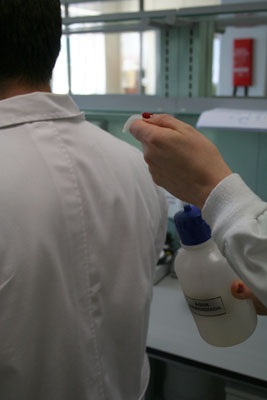 3b) No laboratório

É absolutamente proibido fumar, comer ou beber nos laboratórios.
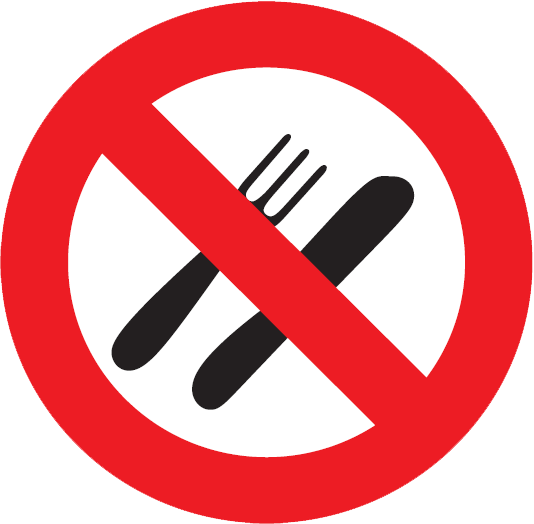 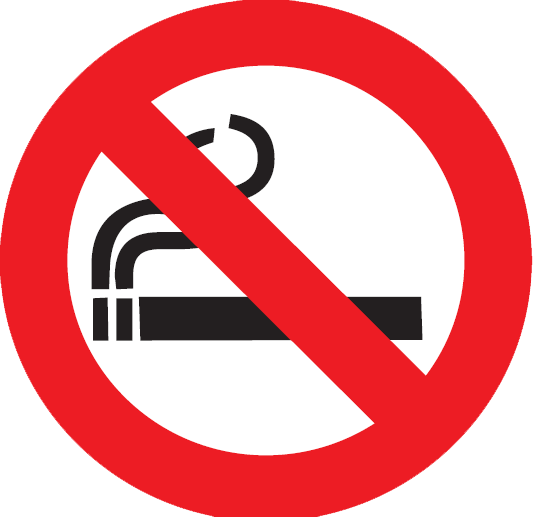 3b) No laboratório
Deve-se evitar: Cabelos soltos

 Podem facilmente pegar fogo.

- Entrar em contacto com material químico ou biológico.
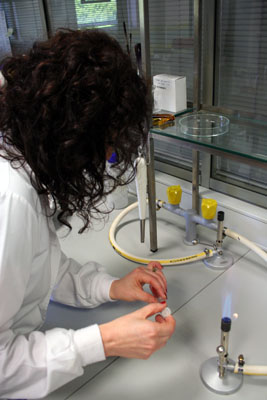 3b) No laboratório
Deve-se evitar: Roupa larga

Derrubar material ou frascos de reagentes.

Podem facilmente pegar fogo.
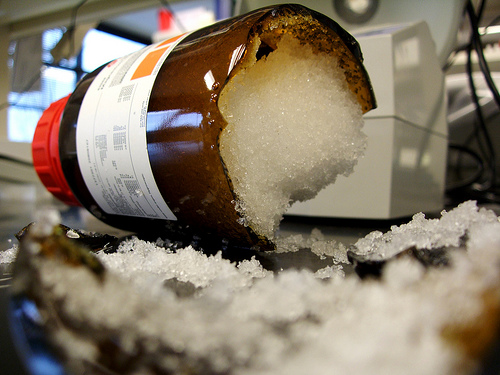 3b) No laboratório
Deve-se evitar: Calçado aberto

Queimaduras em caso de queda de ácidos.

- Ferimentos com estilhaços de vidro.
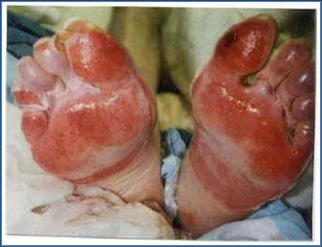 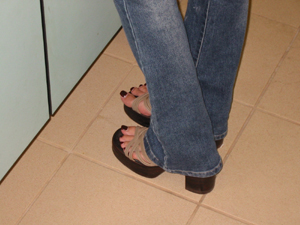 3b) No laboratório


O uso de anéis, relógios, pulseiras, etc deve ser igualmente evitado. Podem perfurar as luvas e reagir com produtos químicos.
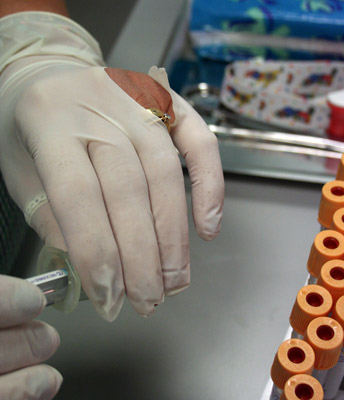 3b) No laboratório

Estes podem ficar retidos entre o anel e os dedos, provocando irritação da pele ou mesmo queimaduras químicas.
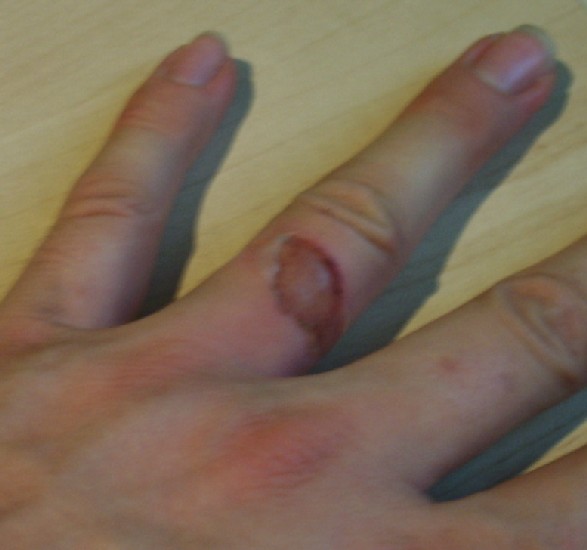 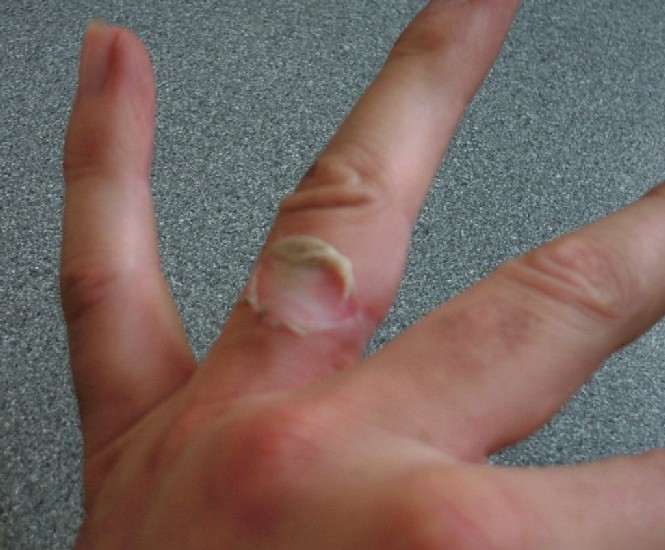 3b) No laboratório

Informe-se sobre os riscos do seu trabalho. Leia o protocolo antecipadamente e exponha as suas dúvidas ao docente responsável.

Nunca manusear produtos químicos ou biológicos, equipamentos ou materiais sem que para isso receba instruções do docente.
3b) No laboratório

Todos os produtos no laboratório devem ser considerados perigosos. Nunca devem ser manipulados com as mãos, ingeridos ou inalados.
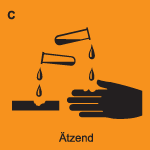 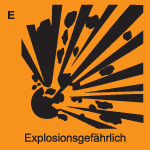 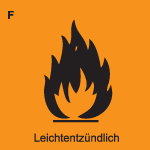 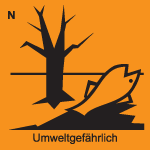 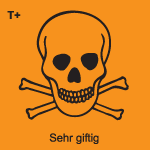 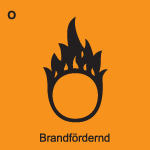 3b) No laboratório

Não corra, por mais pressa que tenha. Correr representa um risco para si e para as outras pessoas que podem transportar consigo materiais perigosos.
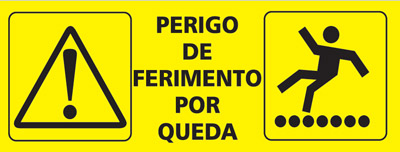 3b) No laboratório

A área de trabalho deve ser limpa de imediato, de modo a que uma nova aula possa começar em condições de segurança.
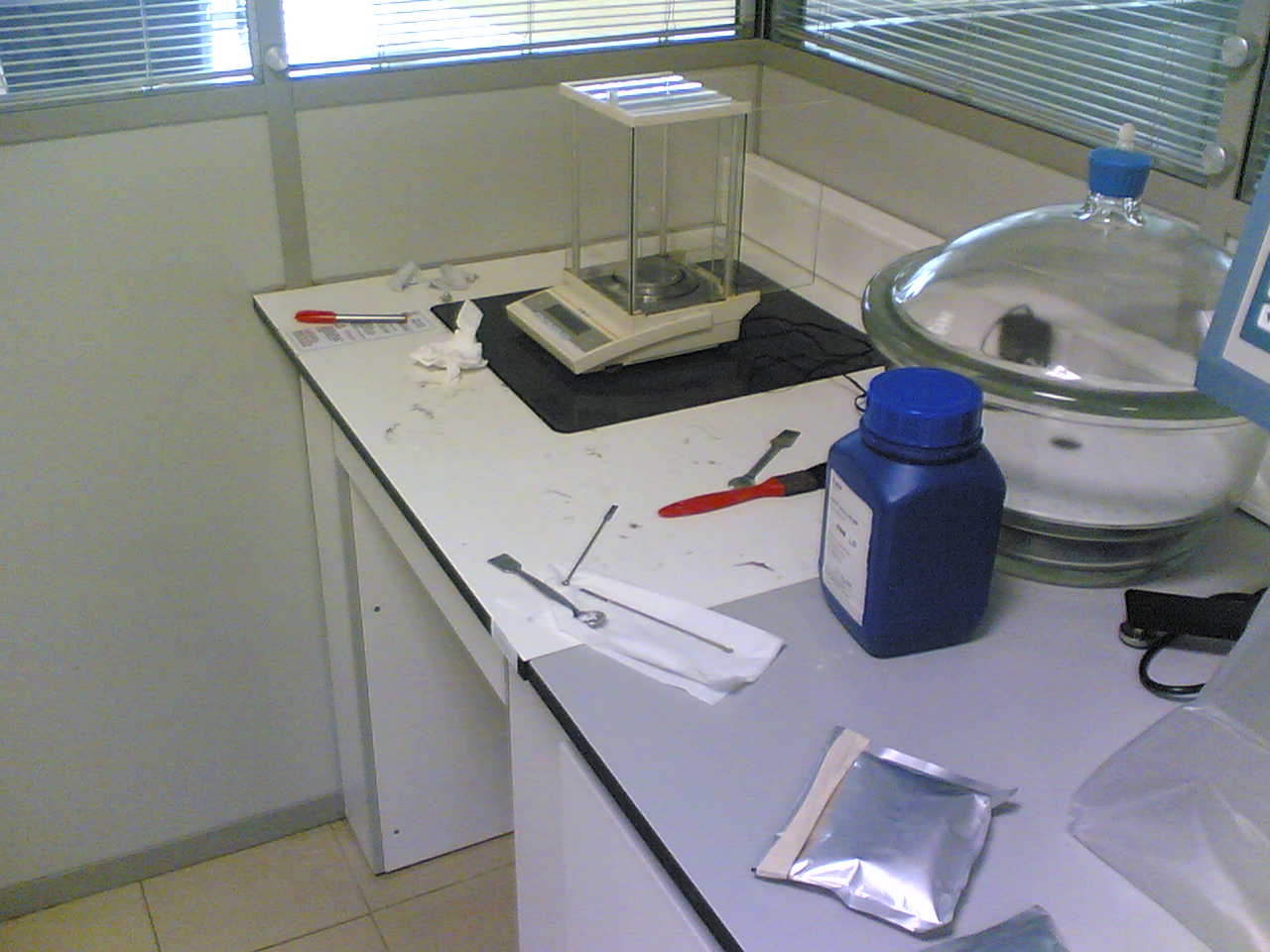 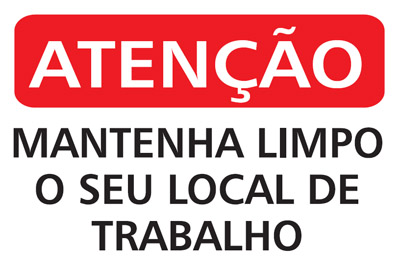 3b) No laboratório

Antes de sair, desligue os equipamentos e certifique-se que não deixa torneiras de água e de gás ligadas.
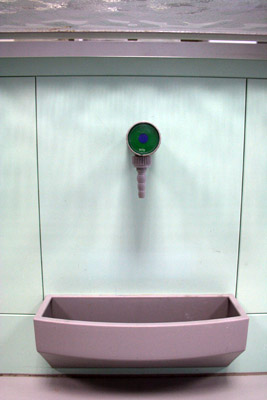 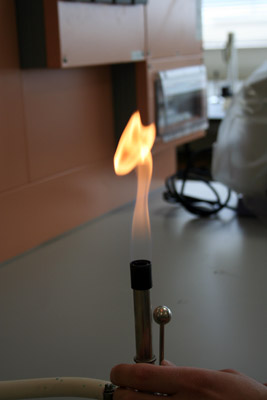 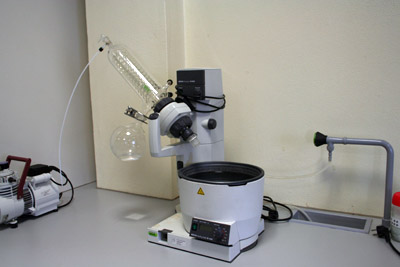 3c) No uso de material

Bruscas variações de temperatura podem provocar um choque térmico em material de vidro/cerâmica. Tenha cuidado ao pegar em recipientes que tenham estado em contacto com fontes de calor. 

Nunca aqueça um recipiente fechado.
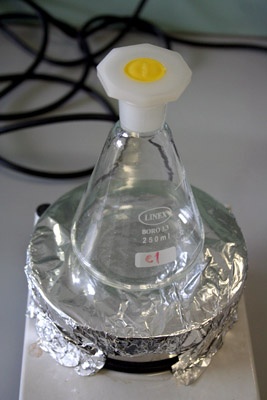 3c) No uso de material
Coloque o vidro partido no caixote disponibilizado para o efeito e nunca no lixo doméstico (o vidro de laboratório não é reciclável).
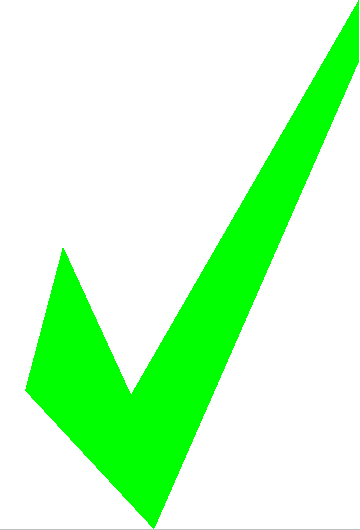 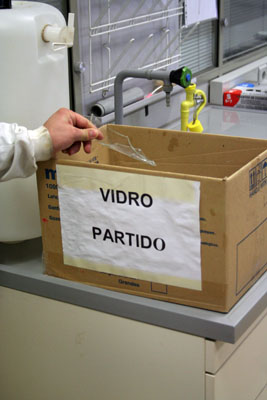 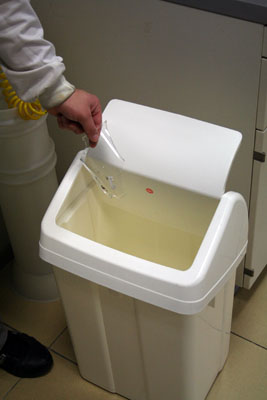 3c) No uso de material
No final da aula, as vidrarias utilizadas durante o trabalho devem ser enxaguadas com água antes de serem colocadas nas bacias apropriadas.
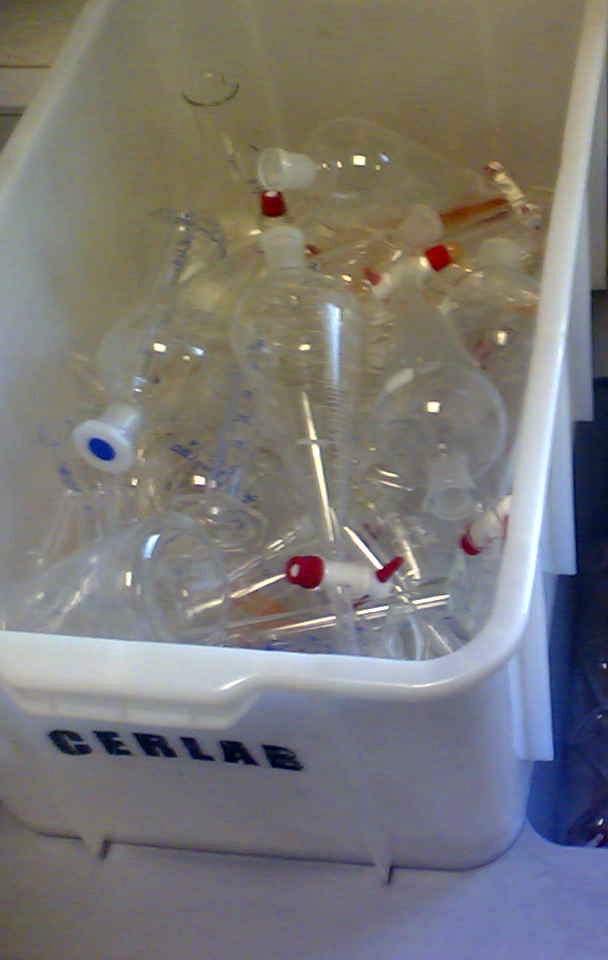 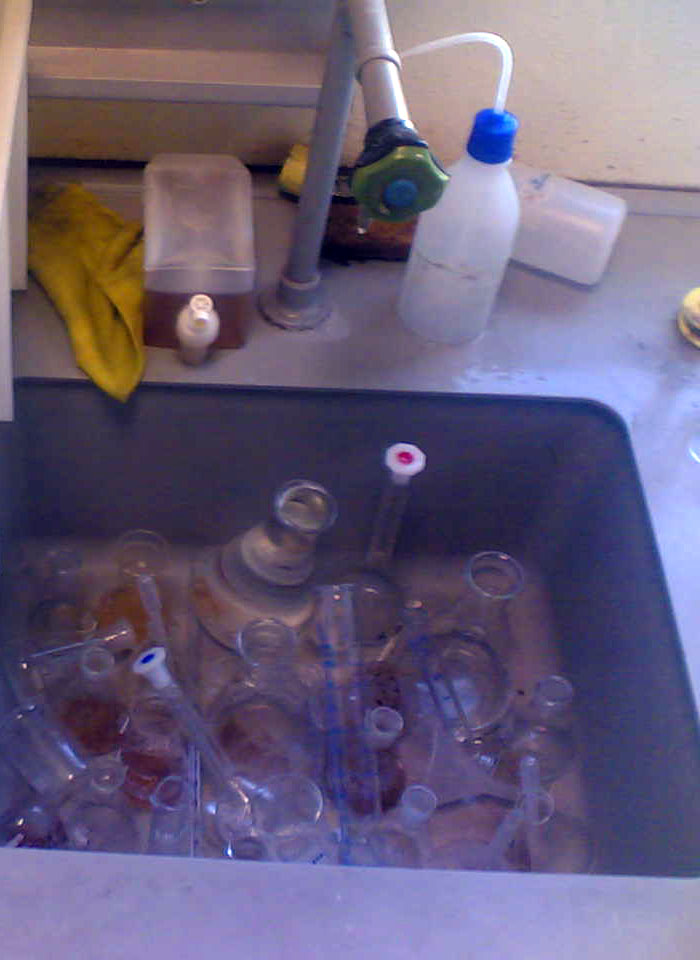 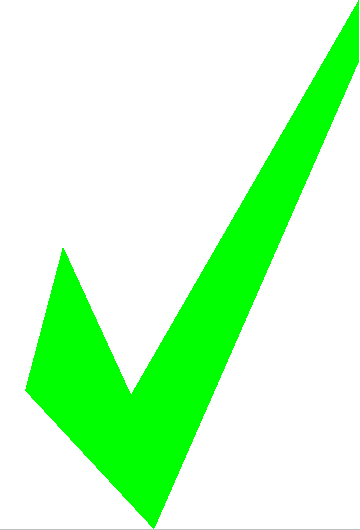 3c) No uso de material
 
Nunca deixe material sujo na área de trabalho. Este pode ser utilizado por outros e provocar contaminações de reagentes.
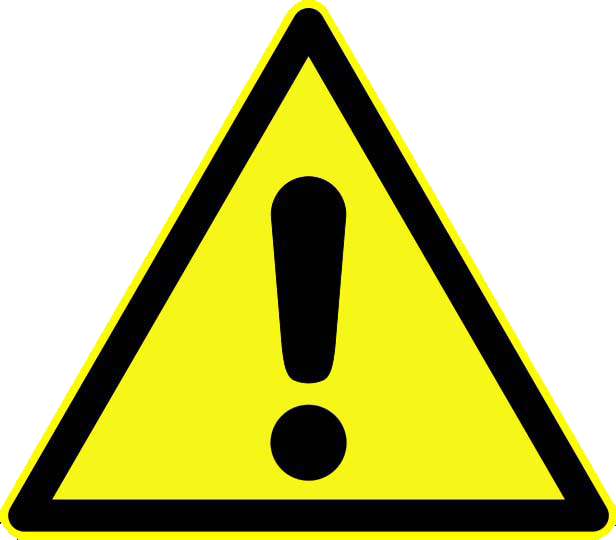 3c) No uso de material
Quando utilizar pipetas de vidro tenha cuidado na forma como as introduz nos pipetadores. O uso de força excessiva pode partir a pipeta e provocar cortes. São dos acidentes mais comuns nos laboratórios.
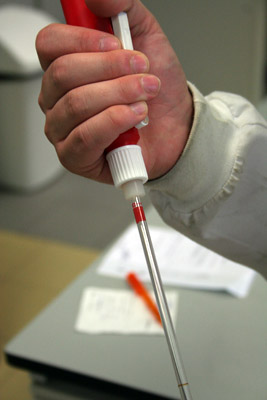 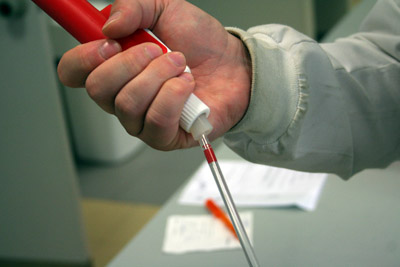 RODAR PARA INSERIR OU RETIRAR
NUNCA FORÇAR
3c) No uso de material

Não trabalhe com material de vidro na beira das bancadas.
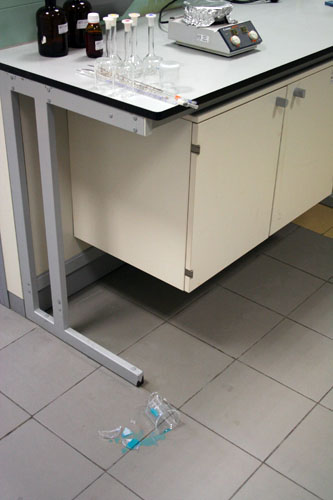 3d) Na manipulação de reagentes

Deve estar familiarizado com as propriedades e perigos dos reagentes com que vai trabalhar.
 
Antes de iniciar uma experiência, consulte as fichas de segurança dos reagentes anexas aos protocolos laboratoriais. 

Para informação adicional, consulte o site do Cerlab. http://cerlab.ufp.pt
3d) Na manipulação de reagentes

Nunca pipete com a boca. Use pipetadores sempre que utiliza pipetas de vidro.
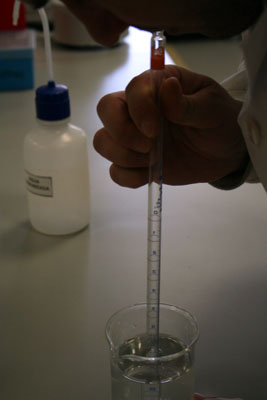 3d) Na manipulação de reagentes
 
Na preparação de ácidos diluídos, junte sempre o ácido sobre a água. Nunca o contrário.
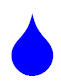 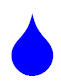 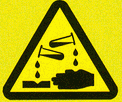 +
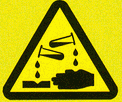 +
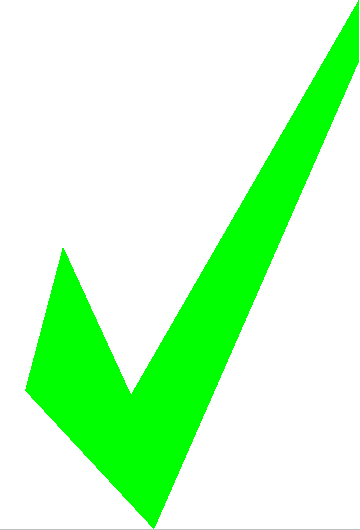 3d) Na manipulação de reagentes

Nunca deixe frascos de reagentes abertos. Estes podem libertar vapores nocivos à saúde. 
 
Em caso de derrube do frasco, o derrame do seu conteúdo pode provocar um acidente grave (Queimaduras químicas, intoxicações, etc).
3d) Na manipulação de reagentes
Use sempre a hotte na manipulação de substancias tóxicas ou que envolvam a libertação de vapores.
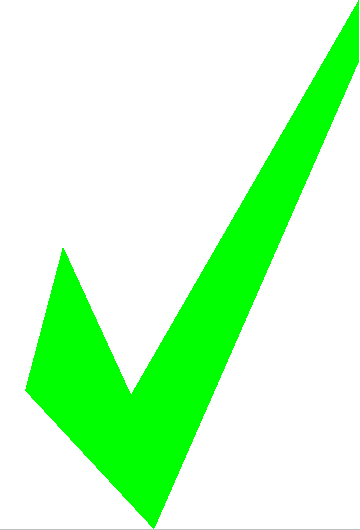 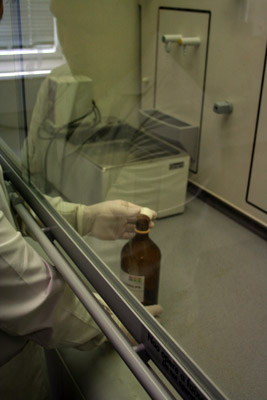 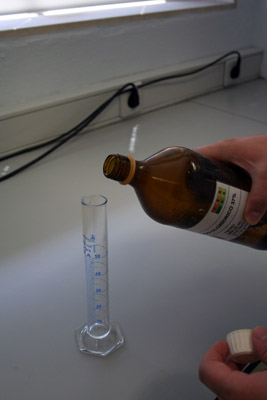 3d) Na manipulação de reagentes
Os frascos de reagentes devem ser limpos caso o seu conteúdo tenha escorrido por fora do frasco. Pode danificar o rótulo, dificultando a sua identificação tornando-se assim um factor de risco.
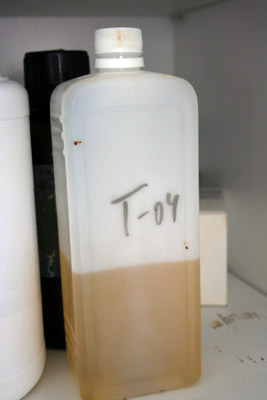 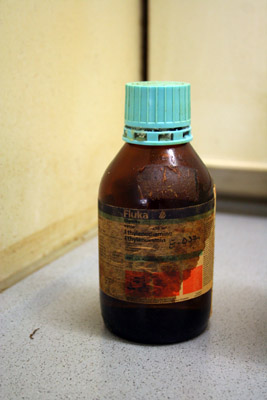 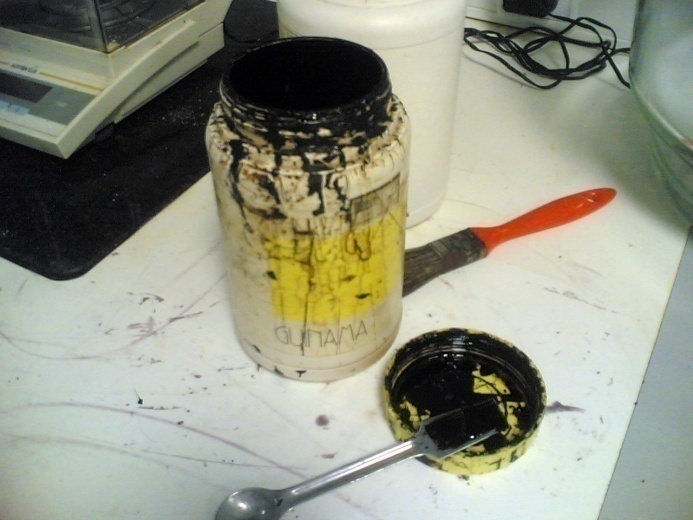 3d) Na manipulação de reagentes

Todos os recipientes com produtos químicos devem ser identificados. O não cumprimento deste item pode acarretar consequências muito graves.
 
Nunca deixar frascos de solventes inflamáveis junto a fontes de calor.
3d) Na manipulação de reagentes
Os resíduos das experiencias devem ser correctamente separados em frascos específicos para esse efeito e devidamente rotulados.
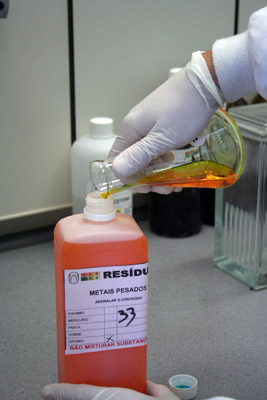 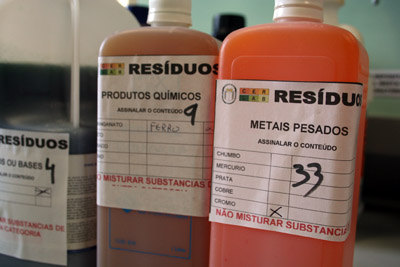 3d) Na manipulação de reagentes

Em caso de dúvida, consulte sempre o docente.

Resíduos separados nos recipientes errados podem provocar graves acidentes.
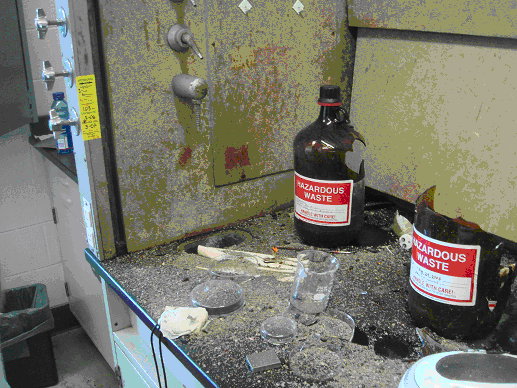 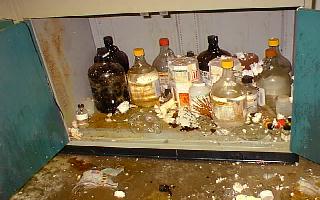 3e) Na utilização de equipamentos

Os equipamentos de laboratório são na sua grande maioria caros e utilizados por um grande número de alunos. É da responsabilidade de todos utiliza-los de forma correcta.
3e) Na utilização de equipamentos

Utilize os aparelhos só com a indicação do docente e depois de compreender as respectivas instruções de manuseamento e segurança.
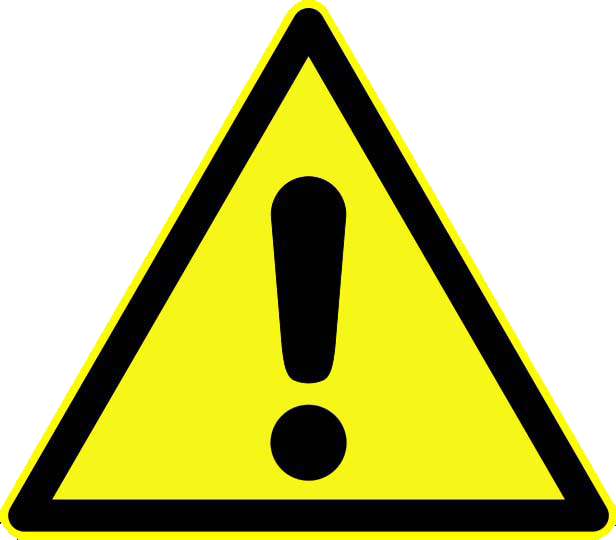 3e) Na utilização de equipamentos

Qualquer avaria deve ser reportada de imediato ao docente.
 
Não se exponha a radiação UV, IV a protecção adequada (óculos com lentes filtrantes).
3e) Na utilização de equipamentos
Placas de aquecimento, sistemas de evaporação, bicos de bunsen ou outros equipamentos nunca devem funcionar  sem vigilância.
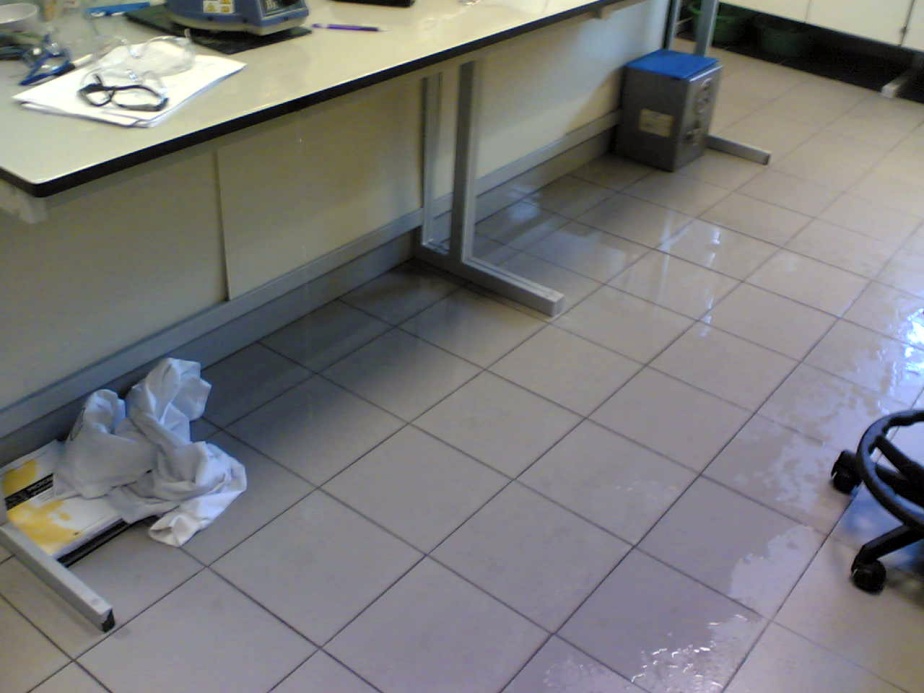 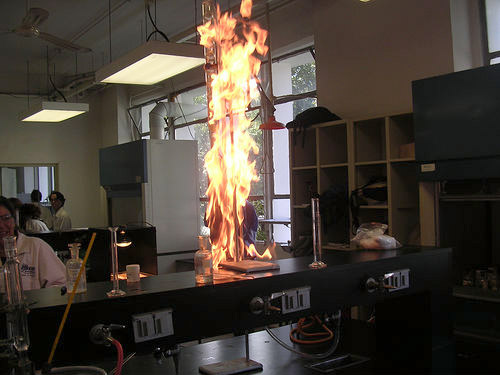 3e) Na utilização de equipamentos
Potenciómetros
- Lavagem da sonda sempre entre medições.
- Colocação de protecção no final das leituras.
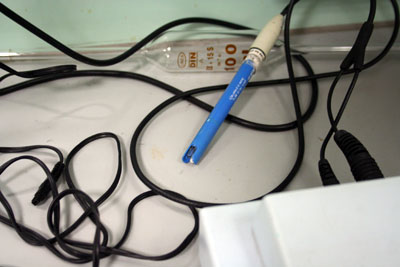 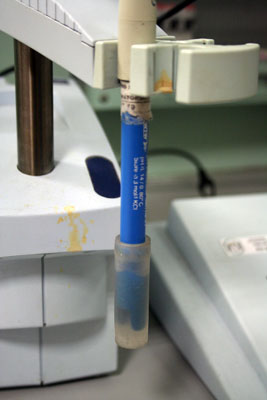 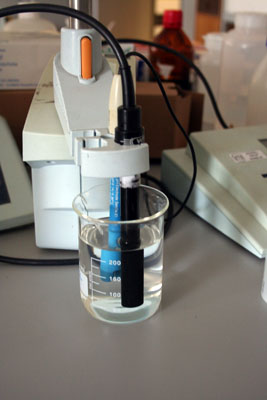 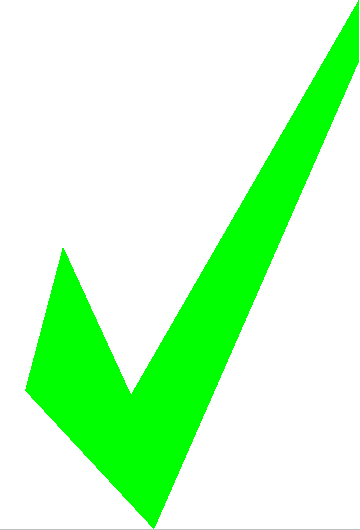 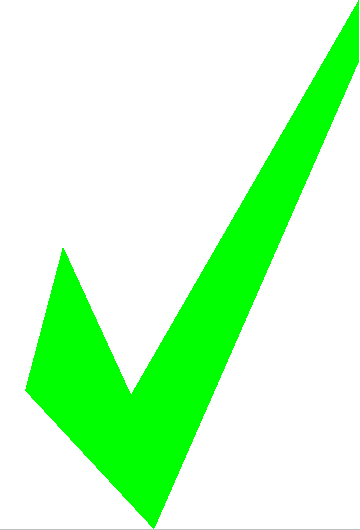 3e) Na utilização de equipamentos

Micropipetas

Permitem medir pequenos volumes, da ordem de microlitros.

O líquido aspirado por elas não entra ou não deve entrar no corpo principal da micropipeta, sob risco de adulterá-la e descalibrá-la.
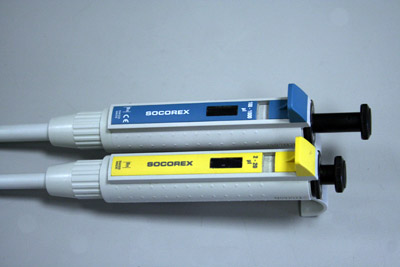 3e) Na utilização de equipamentos

- Nunca pipetar líquidos sem ponta.
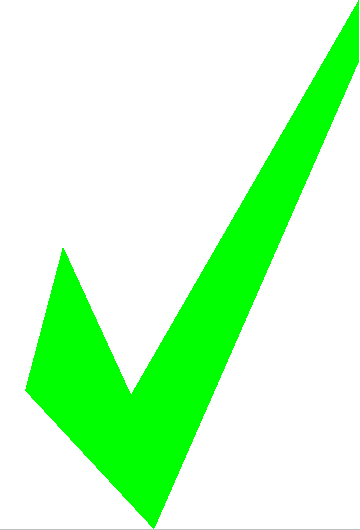 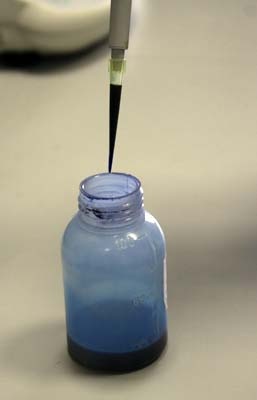 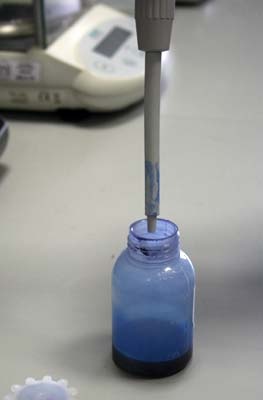 3e) Na utilização de equipamentos

- Respeitar os volumes limite da pipeta. Nunca forçar.



- Não deve ser desmontada. Compromete a calibração.
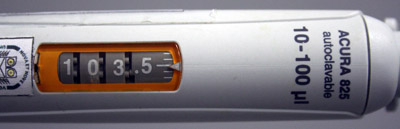 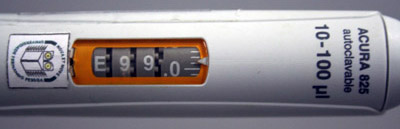 LIMITE SUPERIOR ULTRAPASSADO
LIMITE INFERIOR ULTRAPASSADO
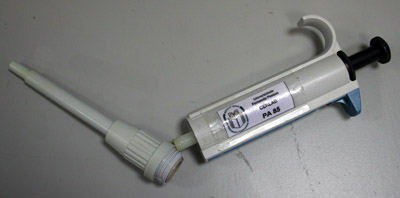 3e) Na utilização de equipamentos
Microscópios

- No fim do trabalho devem ser limpas as objectivas e a platina com álcool e um pano não abrasivo.

- Os parafusos macrométricos e micrométricos nunca devem ser forçados.
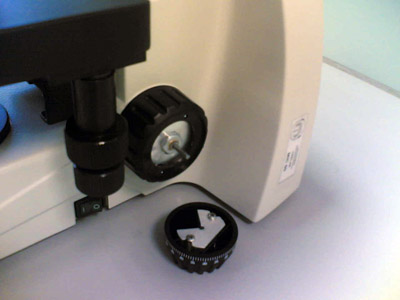 3e) Na utilização de equipamentos
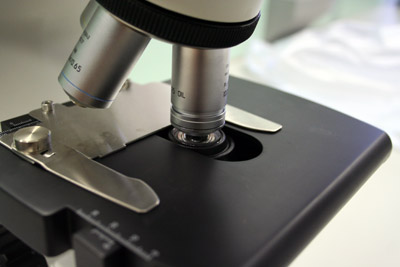 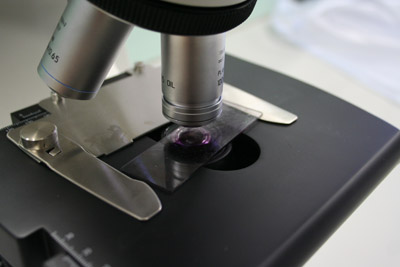 A
B
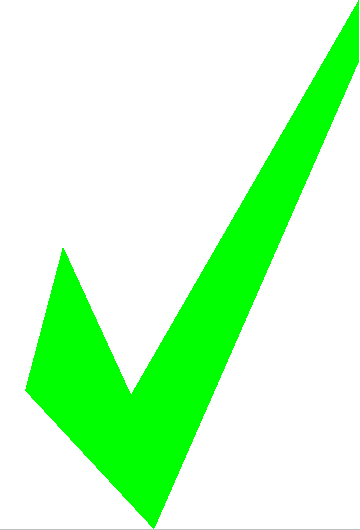 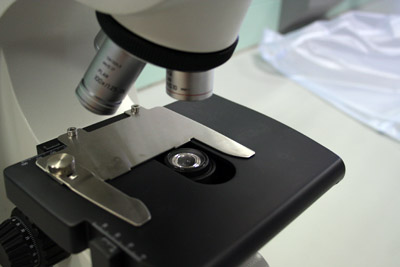 No final da utilização, o microscópio deverá ficar como na figura C.
C
3e) Na utilização de equipamentos
Placas de aquecimento
- À temperatura ambiente ou em altas temperaturas, as placas tem sempre o mesmo aspecto. Mesmo desligadas da corrente, podem provocar queimaduras.
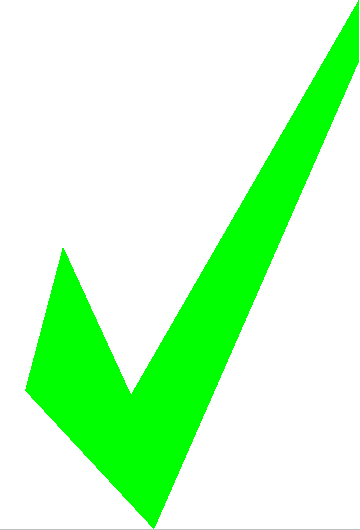 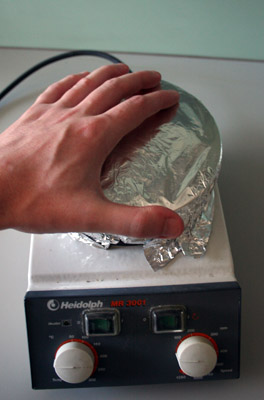 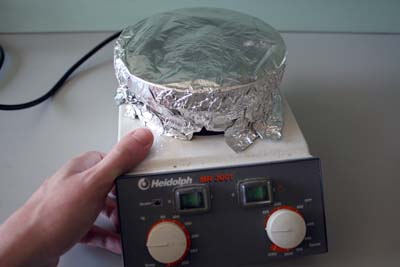 3e) Na utilização de equipamentos
Centrifugas

- Repartir a carga de forma simétrica.
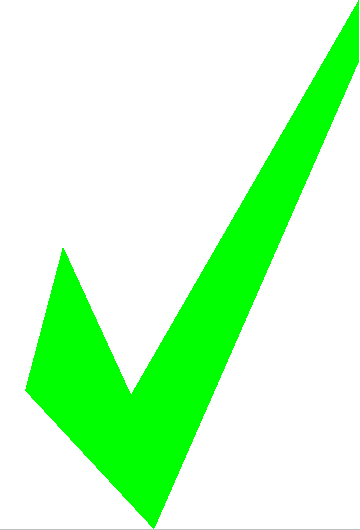 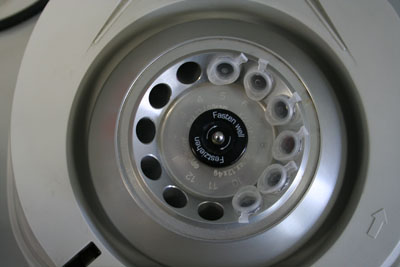 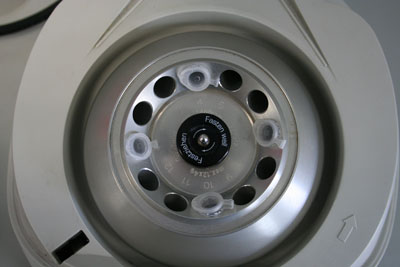 3e) Na utilização de equipamentos







- No uso de tubos de vidro, verificar sempre o seu estado.
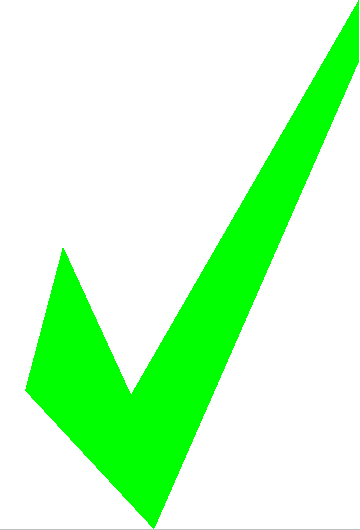 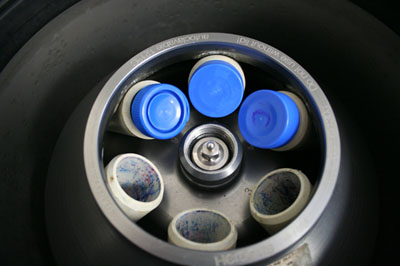 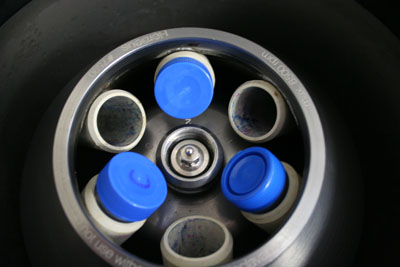 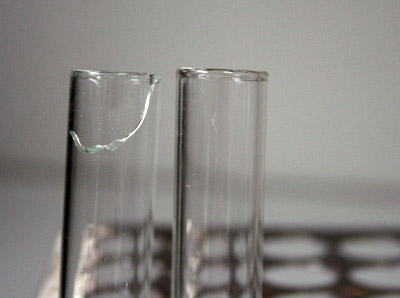 3e) Na utilização de equipamentos
Hotte

- Câmara de exaustão de fumos tóxicos ou corrosivos.

- Mantenha a janela com o mínimo de abertura possível.
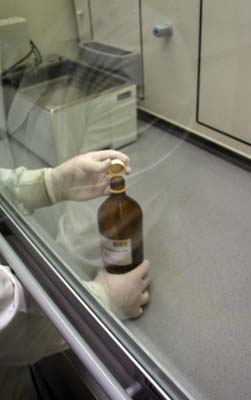 3e) Na utilização de equipamentos
Balanças
Instrumento usado para pesagens com um elevado grau de precisão. Deve ser limpa sempre que ocorra algum derrame de reagente.
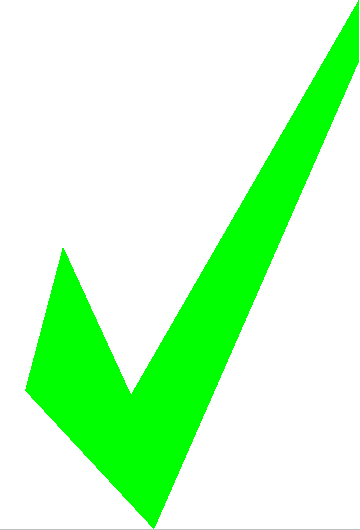 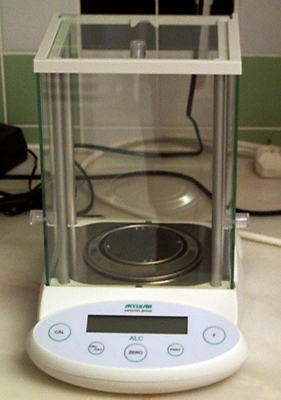 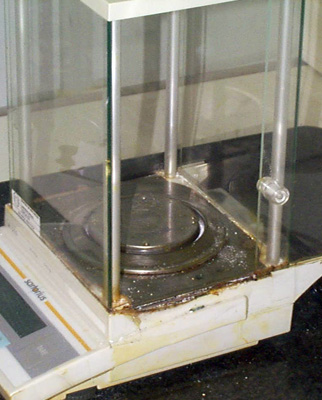 3f) em actividades com agentes biológicos

O respeito pelas regras de segurança nos laboratórios em que existe manipulação de agentes biológicos (bactérias, sangue, etc.) é de vital importância no sentido de prevenir contaminações via feridas, cortes ou por simples má conduta.
3f) em actividades com agentes biológicos

Lavar as muito bem as mãos no início e no final de cada sessão de trabalho experimental.
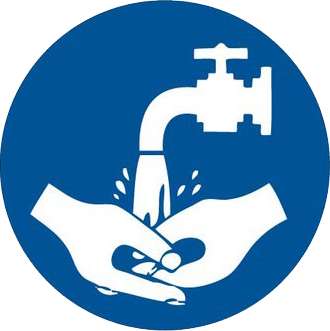 3f) em actividades com agentes biológicos

Tenha redobrada atenção quando transportar placas, tubos ou outro material que se encontre contaminado. 

Quando o tiver que fazer, certifique-se que o caminho a efectuar se encontra desimpedido.
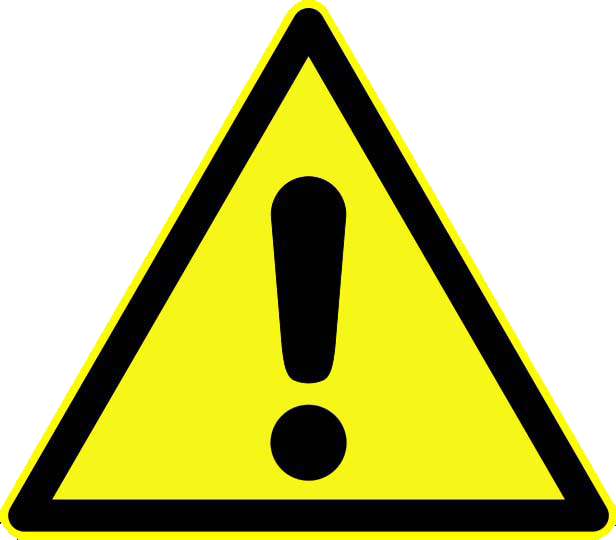 3f) em actividades com agentes biológicos

- Nunca pousar placas ou 
tubos com culturas na 
beira das bancadas. 

- Um simples descuido pode 
provocar a sua queda e levar 
a uma contaminação do local.
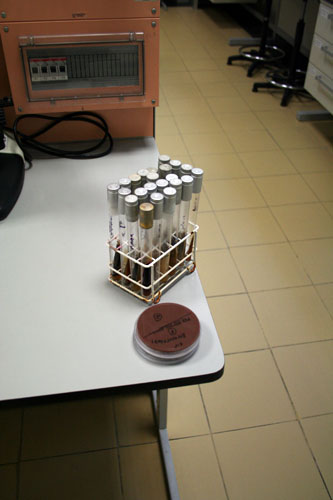 3f) em actividades com agentes biológicos

O risco de incêndio também é elevado nos laboratórios de microbiologia.

 Utilização de líquidos inflamáveis perto de chamas.

- Cabelos soltos, roupas largas.
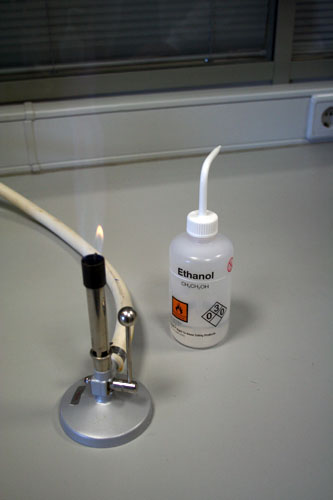 3f) em actividades com agentes biológicos

Manter os bicos de Bunsen e as lamparinas acesas apenas enquanto são necessários.
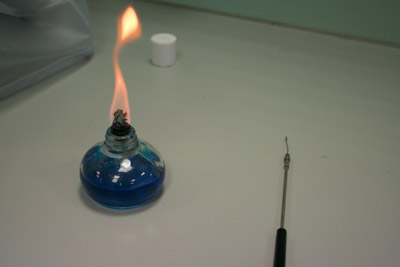 3f) em actividades com agentes biológicos

Usando ansas metálicas deve-se assegurar que os restos de culturas nela contida sejam destruídos. 

Para isso devem ser aquecidas em bico de Bunsen até ficarem ao rubro.
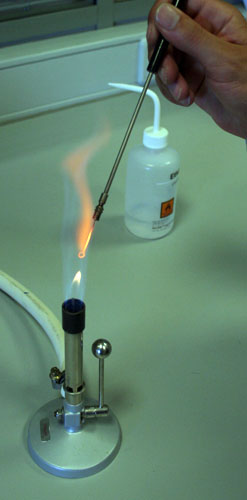 3f) em actividades com agentes biológicos

Nunca encostar uma ansa aquecida às mãos ou a outra parte do corpo.
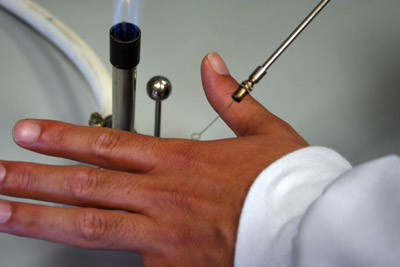 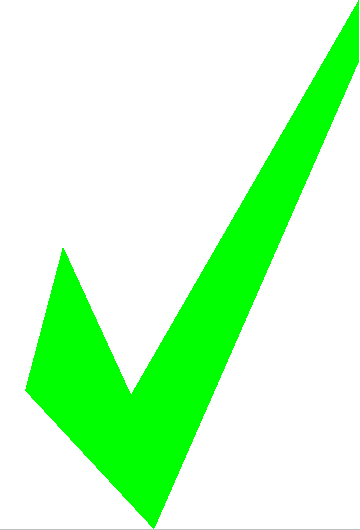 3f) em actividades com agentes biológicos
 
Todo o material contaminado microbiologicamente deve ser manuseado com o máximo cuidado e colocado, posteriormente, nos contentores respectivos.
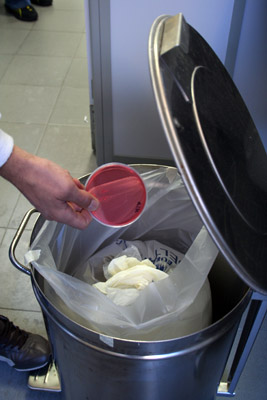 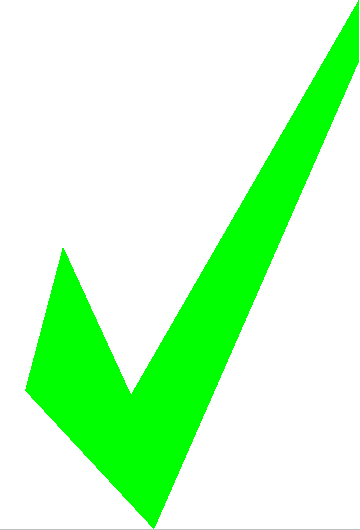 3f) em actividades com agentes biológicos

No fim de cada aula que envolva a manipulação de sangue ou de microorganismos, as mãos devem ser cuidadosamente lavadas e desinfectadas, bem como a respectiva bancada de trabalho.
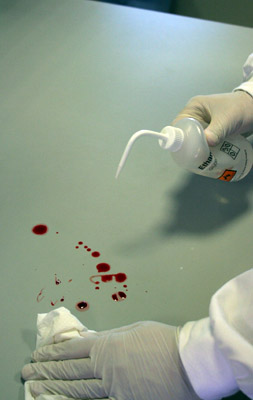 3f) em actividades com agentes biológicos

Em caso de duvida, pergunte ao docente qual o recipiente indicado para cada tipo de material contaminado.
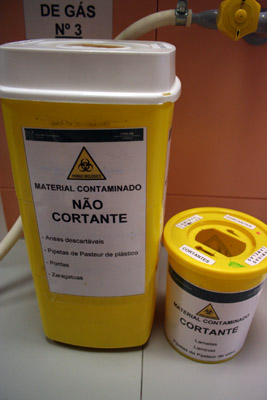 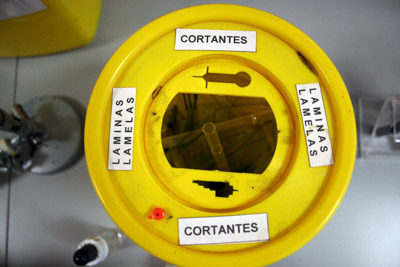 3f) em actividades com agentes biológicos
Todo o material usado em análises com sangue (laminas, agulhas, luvas etc.) deverá ser rejeitado nos recipientes apropriados e nunca espalhado pelas bancadas.
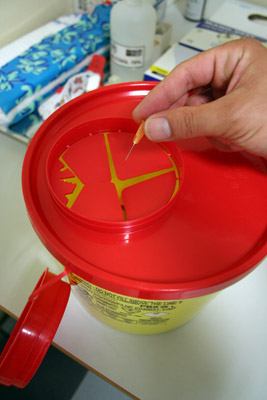 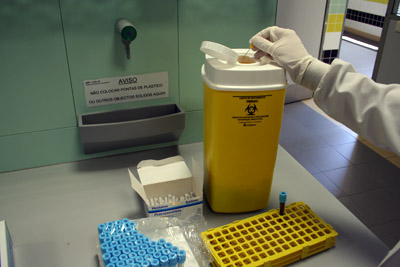 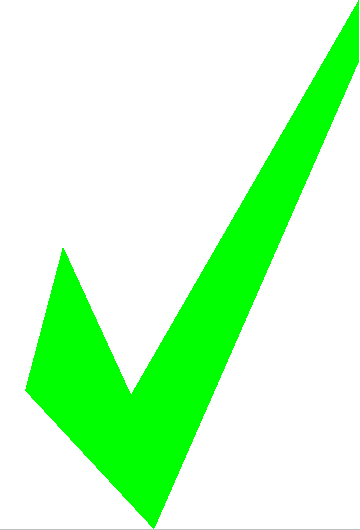 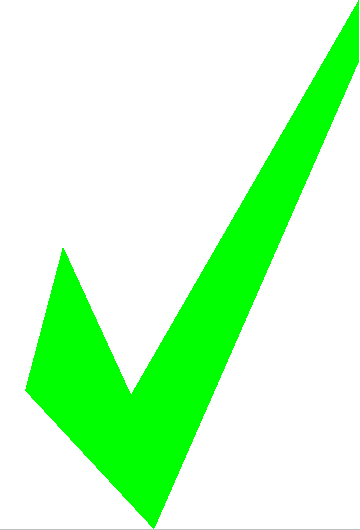 Antes de se abandonar o laboratório, verificar se todos os aparelhos (placas de aquecimento, bicos de Bunsen, lamparinas, microscópios) se encontram desligados.
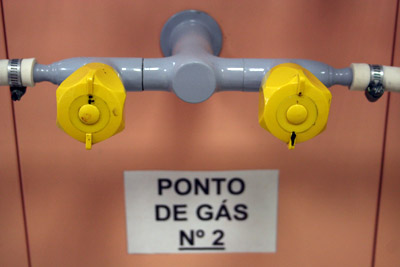 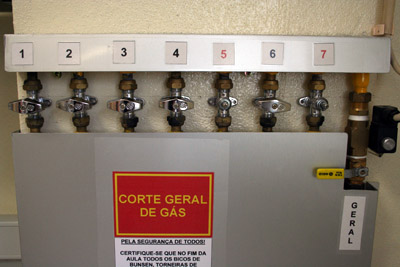 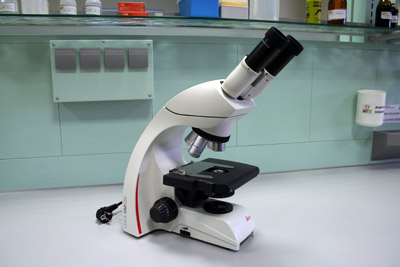 CONCLUSÃO
A segurança é uma responsabilidade de todos os indivíduos que trabalham no laboratório.

A falha no cumprimento das regras de segurança e o desleixo nas boas práticas laboratoriais podem resultar em graves acidentes.

Conhecer os riscos, bem como as precauções de segurança são essenciais para minimizar a ocorrência de acidentes, preservar o local de trabalho e o bem estar dos utilizadores.